?    Áp dụng tính chất chia hết của 1 tổng xét xem tổng  18 + 30  có chia hết cho 2 không ?
Tiết 15; 16:
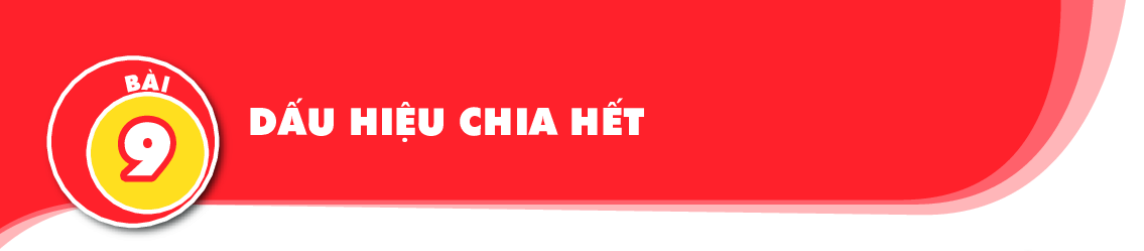 32.2.5
320 =             .            =
32
10
151.2.5
1510 =           .            =
151
10
Nhận xét 1510 và 320 có chia hết cho 2 và 5 hay không ?
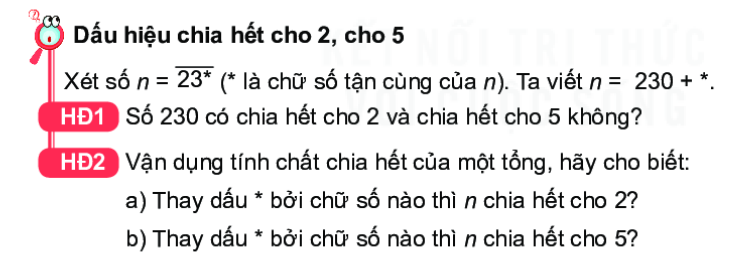 Số 230 có chia hết cho 2 và 5
Thay dấu * bằng  0; 2; 4; 6; 8 thì n chia hết cho 2 .
Thay dấu * bằng  0; 5 thì n chia hết cho 5 .
Rút ra kết luận
Các số có chữ số tận cùng là 0; 2; 4; 6; 8 thì chia hết cho 2 và chỉ những số đó mới chia hết cho 2.
 Các số có tận cùng là 0 hoặc 5 thì chia hết cho 5 và chỉ những số đó mới chia hết cho 5.
a. Các số 190, 586 đều chia hết cho 2 vì có chữ số tận cùng là số chẵn. 
	Các số 875, 459 đều không chia hết cho 2 vì có chữ số tận cùng là số lẻ.
VD 1a. Hãy lấy ví dụ về hai số chia hết cho 2, hai số không chia hết cho 2 và giải thích ?
VD 1b. Hãy lấy ví dụ về hai số chia hết cho 5, hai số không chia hết cho 5 và giải thích ?
b. Các số 4585, 580 đều chia hết cho 5 vì có chữ số tận cùng là số 0 hoặc 5. 
	Các số 546, 4852 đều không chia hết cho 5 vì có chữ số tận cùng là số khác 0 và 5.
VD 2. Không thực hiện phép tính, hãy cho biết tổng (hiệu) sau có chia hết cho 2 không ?
2459 + 458   
952 - 548
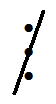 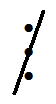 Bài 1: Đánh dấu “x” vào ô thích hợp trong các câu sau:
x
x
x
x
Bài 2. Cho các số: 2141; 1345; 4620; 234. Trong các số sau:
a) Số nào chia hết cho 2 mà không chia hết cho 5  
b) Số nào chia hết cho 5 mà không chia hết cho 2 
c) Số nào chia hết cho cả 2 và 5 
d) Số nào không chia hết cho cả 2 và 5
234
1 345
4 620
2 141
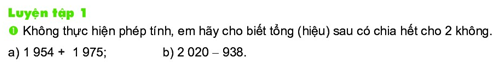 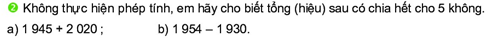 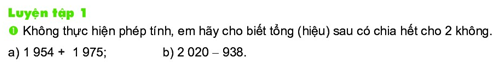 Trả lời
a) Có  1954   2
1975   2
=> (1954 + 1975)   2
b) Có 2020   2
938   2
=> (2 020  - 938)   2
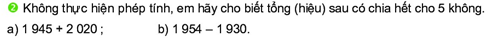 Trả lời
a) Có 1945   5
2020   5
=> (1 945 + 2 020)   5
b) Có 1954    5
1930   5
=> (1 954  - 1 930)    5
LUYỆN TẬP
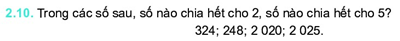 Trả lời bài 2.10 tr 37 SGK
Số chia hết cho 2 là: 324; 248; 2020.
Số chia hết cho 5 là: 2020; 2025.
LUYỆN TẬP
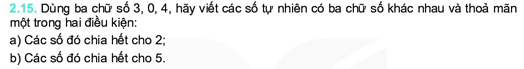 Trả lời bài 2.15 tr 37 SGK
Các số chia hết cho 2 là: 304; 340; 430.
Số chia hết cho 5 là: 340; 430.
VẬN DỤNG 1
Lớp 6A2 có 48 học sinh . Cô chủ nhiệm muốn chia đều số học sinh thành 2 hàng để dự khai giảng. Hỏi cô có chia đều số học sinh vào 2 dãy không? Vì sao?
Giải:
Cô chia được đều học sinh vào 2 dãy . Vì  48 chia hết cho 2
VẬN DỤNG 2
Lớp 6A2 có 48 học sinh . Cô chủ nhiệm muốn chia đều số học sinh thành 5 tổ. Hỏi cô có chia đều số học sinh vào 5 tổ không? Vì sao?
Giải:
Cô không chia được đều học sinh vào 5 tổ . Vì  48 không chia hết cho 5
HƯỚNG DẪN VỀ NHÀ
- Ghi nhớ và ôn lại Các dấu hiệu chia hết cho 2; 5.
- Đọc hiểu thêm mục “ Em có biết?”  cuối bài 
( SGK –tr37)
- Hoàn thành các bài tập còn thiếu trên lớp và làm thêm Bài 2.15; 2.16
- Chuẩn bị bài mới “Dấu hiệu chia hết cho 3; 9”